DeSMe
8 November 2017
Titel/föreläsare
2
Absorptive capacity
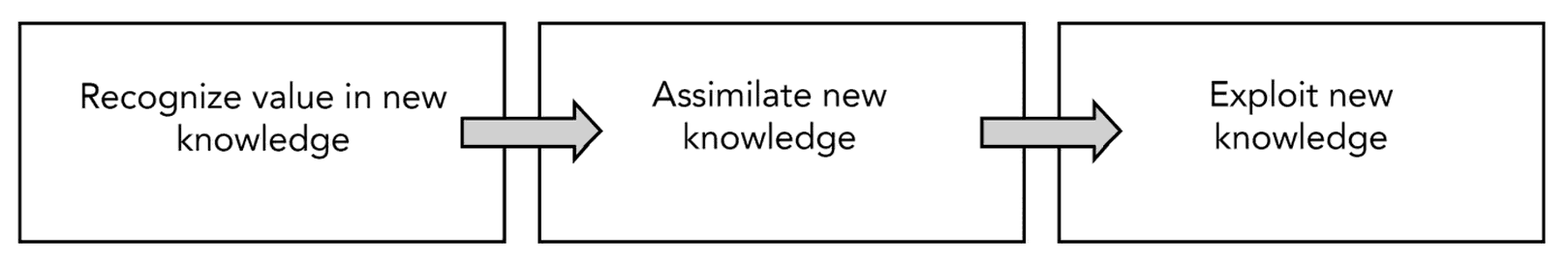 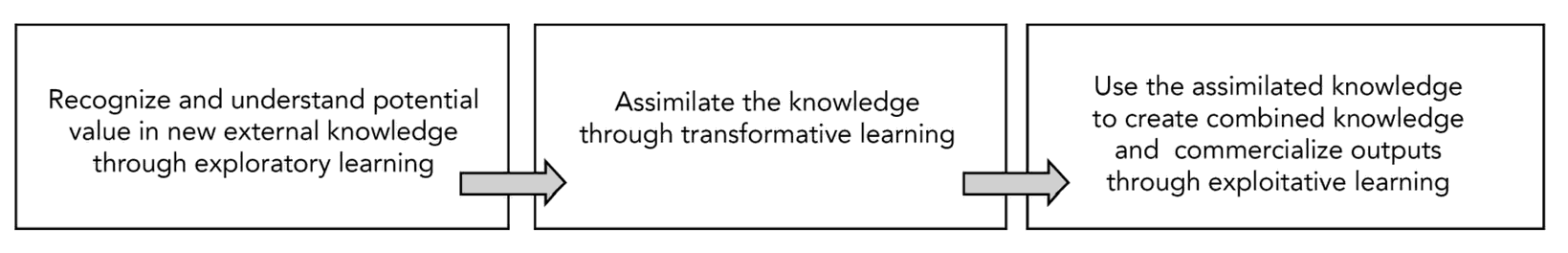 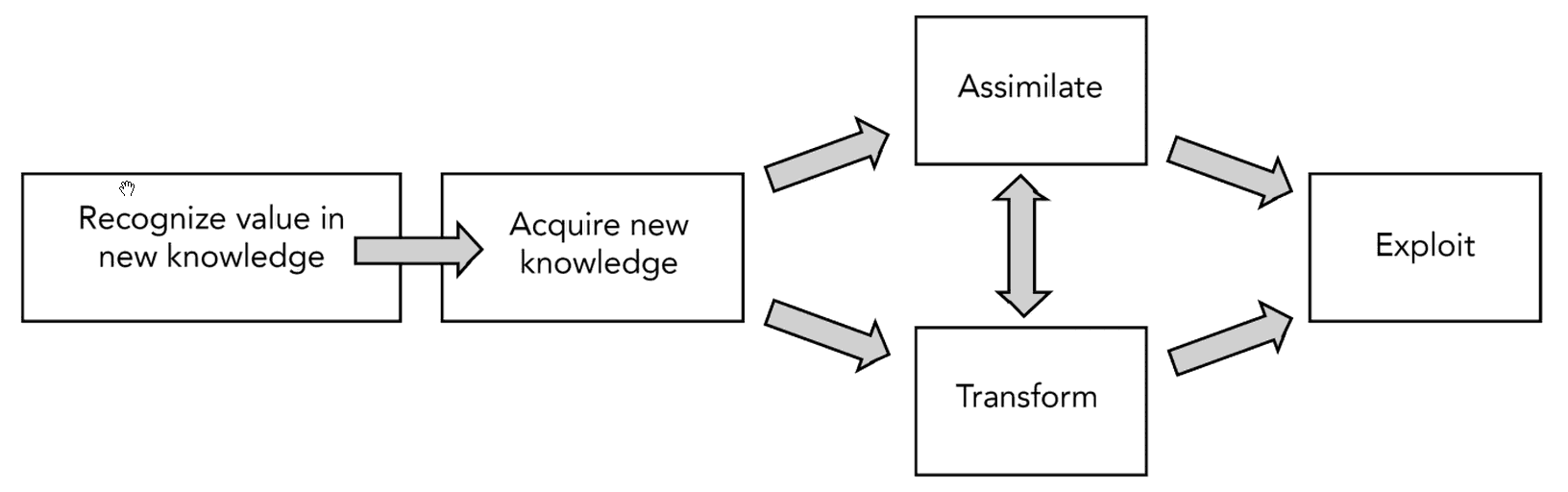 8 November 2017
Titel/föreläsare
3
Dynamic capability
Potential
knowledge acquisition which “refers to a firm’s capability to identify and acquire externally generated knowledge that is critical to its operations.”
assimilation capability which “refers to the firm’s routines and processes that allow it to analyze, process, interpret and understand the information obtained from external sources.”
Potential absorptive capacity makes the firm receptive to acquiring and assimilating external knowledge.
8 November 2017
Titel/föreläsare
4
Dynamic capability
Realized
transformation capability which refers to “a firm’s capability to develop and refine the routines that facilitate combining existing knowledge and the newly acquired and assimilated knowledge.”
exploitation capability of a firm which which refers to the capacity of a firm to apply newly acquired knowledge in product or services that it can get benefit from.
Realized absorptive capacity is a function of the transformation and exploitation capabilities.
8 November 2017
Titel/föreläsare
5
Integration of practices, practice blending